Instituto de Líderes Cristianos
Evangelismo: Presentando la Gracia
Instituto de Líderes Cristianos
Sesión
23
La Meditaciónen las Escrituras
Unidad VIII: Preparación para el Evangelismo
2
Instituto de Líderes Cristianos
.

Pero persiste tú en lo que has aprendido y te persuadiste, sabiendo de quién has aprendido; y que desde la niñez has sabido las Sagradas Escrituras, las cuales te pueden hacer sabio para la salvación por la fe que es en Cristo Jesús. Toda la Escritura es inspirada por Dios, y útil para enseñar, para redargüir, para corregir, para instruir en justicia, a fin de que el hombre de Dios sea perfecto, enteramente preparado para toda buena obra.
2° Timoteo 3:14-17
3
Instituto de Líderes Cristianos
La Escritura y la vida devocional
¿Qué entendí?
¿Qué me enseña 
Sobre Dios?
¿Qué me enseña 
sobre mi condición?
5. Respuesta
4. Receptor
¿Cómo me lleva a amar a Dios?
4
Instituto de Líderes Cristianos
Las Escrituras y el evangelismo
¿Cómo se relacionan con la vida cotidiana?

¿Qué pasajes creo que pueden ser útiles en el evangelismo?

¿Cómo los puedo compartir en una conversación?

¿Cómo puedo explicarlos para que los demás los entiendan?
5
Instituto de Líderes Cristianos
(1) Antes de Evangelizar
Lectura devociona
Estudio privado
Memorización
6
Instituto de Líderes Cristianos
(2) Durante el evangelismo
Hable de ellas
Contextualize
Formule aplicaciones
7
Instituto de Líderes Cristianos
(3) Al final
Invite a meditar en ellas
Comparta una Biblia
Enseñe a leer la Biblia
8
Instituto de Líderes Cristianos
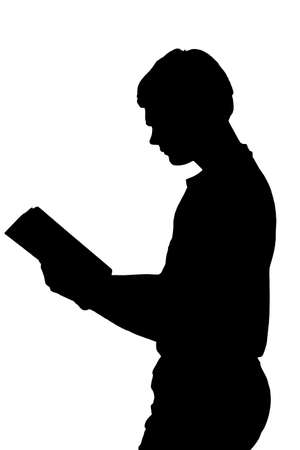 La centralidadde las Escrituras
Ellas nos revelan a Cristo

Ellas nos enseñan lo que es pecado

Ellas nos guían a vivir bajo la Ley de Cristo
9
Instituto de Líderes Cristianos
La importancia de las Escrituras
Léala en Privado

Escriba notas de sermones

Estúdiela en grupo

Compártala
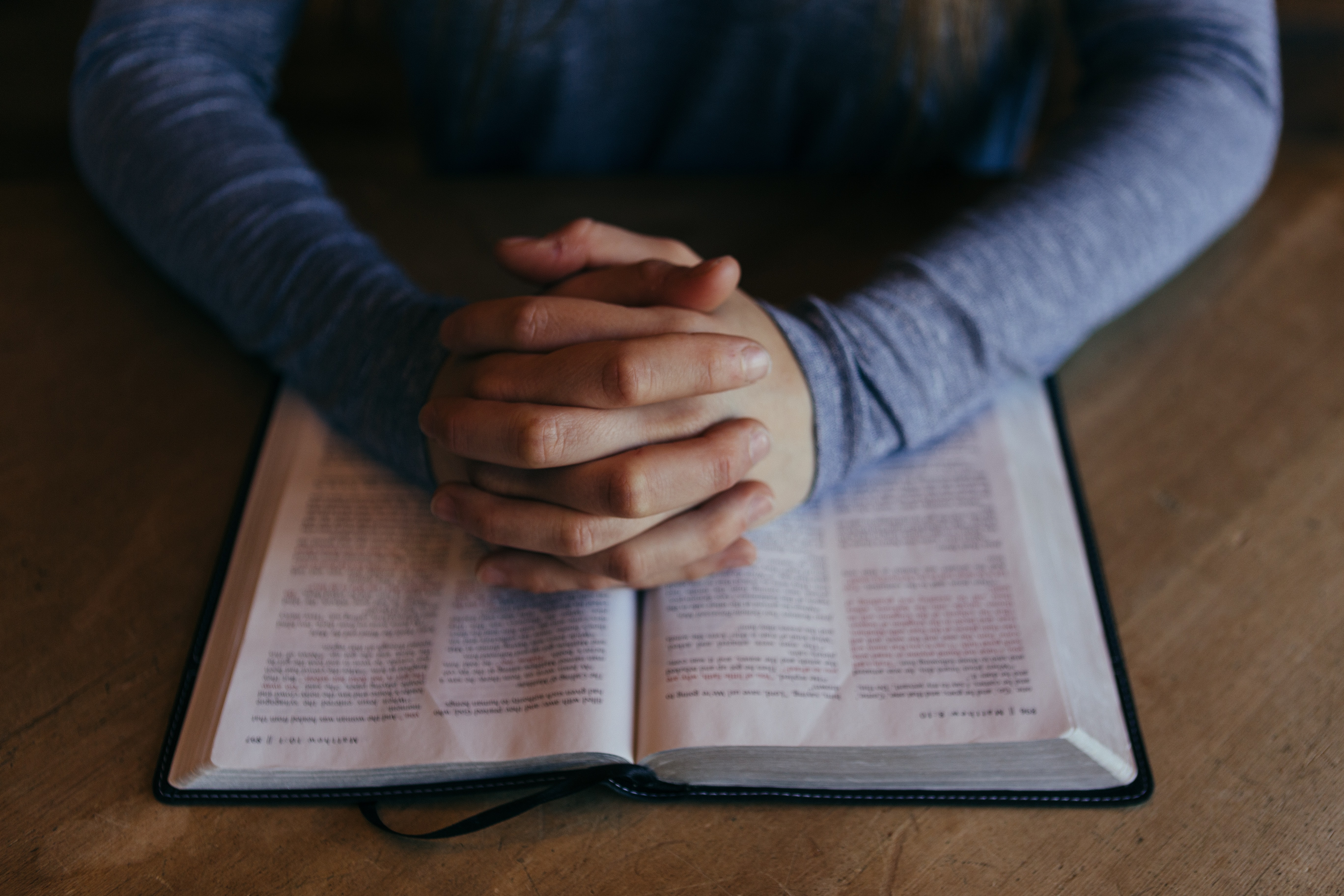 10
Photo by Patrick Fore on https://unsplash.com/photos/b_SHPU5M3nk
Instituto de Líderes Cristianos
Asignación de la Unidad VIII

Leer el artículo “Saturado del Evangelio: Una característica de un creyente sano” (32-36) en la revista 9Marcas: Volvamos al evangelio, edición 5. (4 págs.)
11